Data.overheid.nlWebinar: special onderwijsWelkom!
Team Data.overheid.nl
18 juni 2020
1
2
Welkom op de data.overheid.nl webinar
Je geluid en video staat standaard uit bij de sessie 

Stel jezelf voor in de chat. Dit is te vinden onderin het scherm. Wat is je naam, organisatie, functie?

We houden het lekker interactief!
3
Introductie
Presentator: Jelle Verburg 


Moderators: Victorine Nillesen en Hayo Schreijer
4
Spelregels in de webinar
Antwoorden/vragen in het chatvenster

Klik op ‘participants’ voor deelnemers

Feedback via het chatvenster

Je ontvangt een follow-up mail met presentatie en link naar de opname
5
Tijd voor discussie
Gebruik de chatbox voor vragen
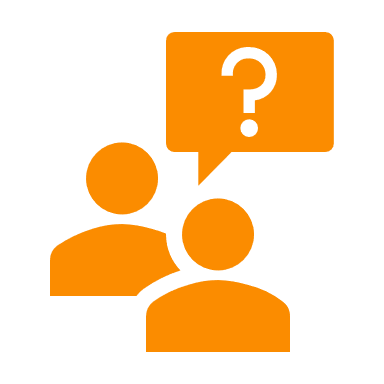 Programma
11.00 – 11.10 	Jelle Verburg (data.overheid.nl) 						– Introductie data.overheid.nl en data 					communities. Wat is het?
11.10 – 11.22	Pearl Dijkstra (KNAW)– Onderzoeksrapport
11.22 - 11.35 	Jelle Verburg (data.overheid.nl) & Erik Smits (Min. 			OCW) – Onderwijsdata community
11.35 - 11.42 	Marcel Dekker (Smoelt) – Toepassing met 				onderwijsdata
11.42 - 11.50 	Ronald de Jong (CBS) – Toepassingen in het 				domein onderwijs met CBS data
11.50 – 12.00 	Jelle Verburg (data.overheid.nl) – dataverzoeken 				en interactie. Welke datasets wil je hebben in het 				domein onderwijs?
6
1. INTRODUCTIE
Jelle Verburg (data.overheid.nl)
7
8
Besproken bij de vorige webinar
Meer verdieping op bepaalde onderwerpen

Vandaag: Focus op communities van data
1. Hoe kan data.overheid.nl deze communities het beste ondersteunen?
2. Wat wil de hergebruiker?

Specifiek voor domein onderwijs
9
Data.overheid.nl
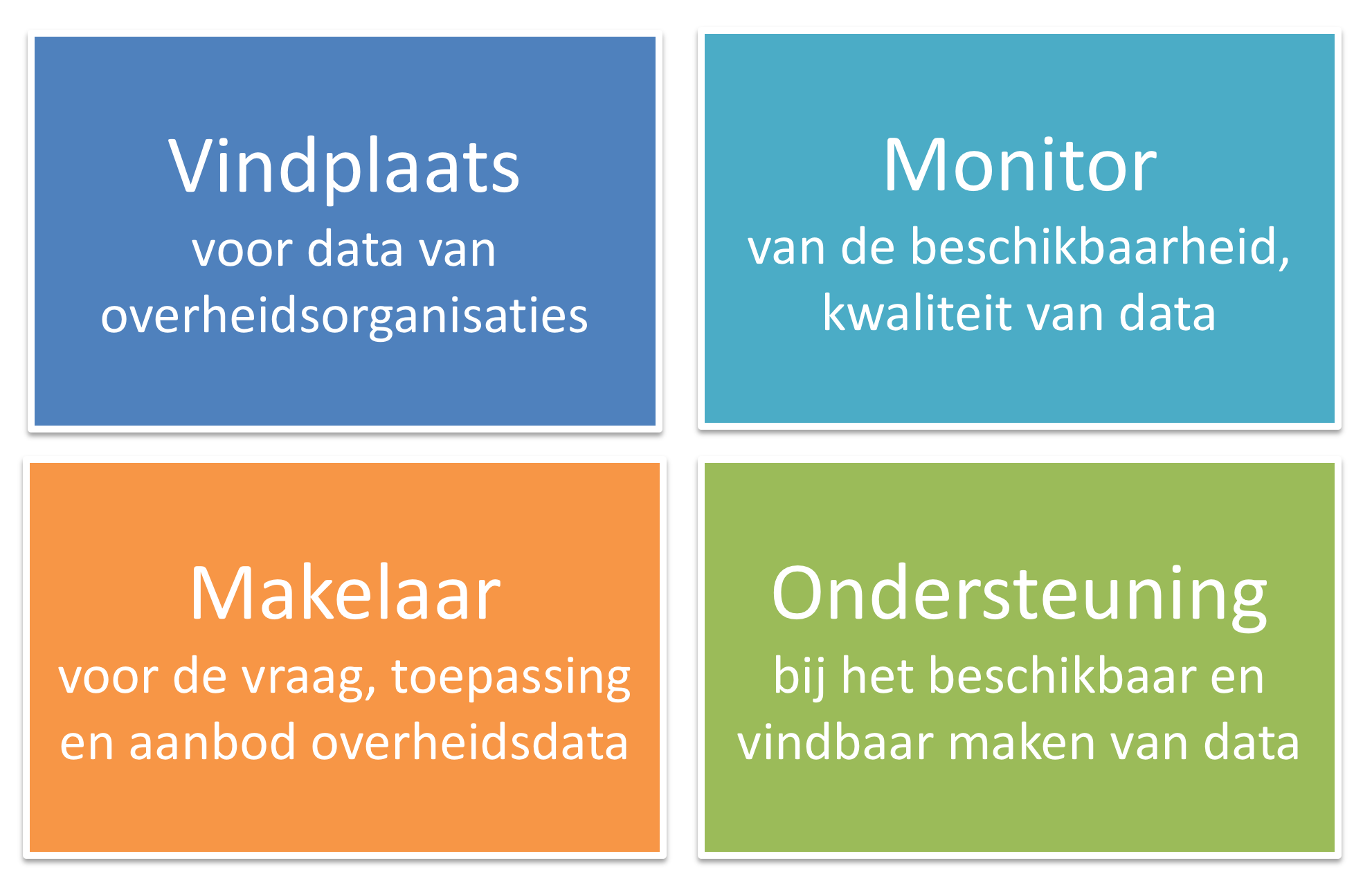 10
Wat is een data community?
Online en offline netwerk van mensen om het aanbieden, gebruiken en delen van data te ondersteunen in een specifiek domein 
Digitaal waar mogelijk, menselijk contact waar het moet
Focus op specifiek domein brengt verdieping op kennis,  kwaliteit, contact tussen aanbieders en hergebruikers en de bruikbaarheid van data voor specifieke toepassingen.
11
Goed voorbeeld….
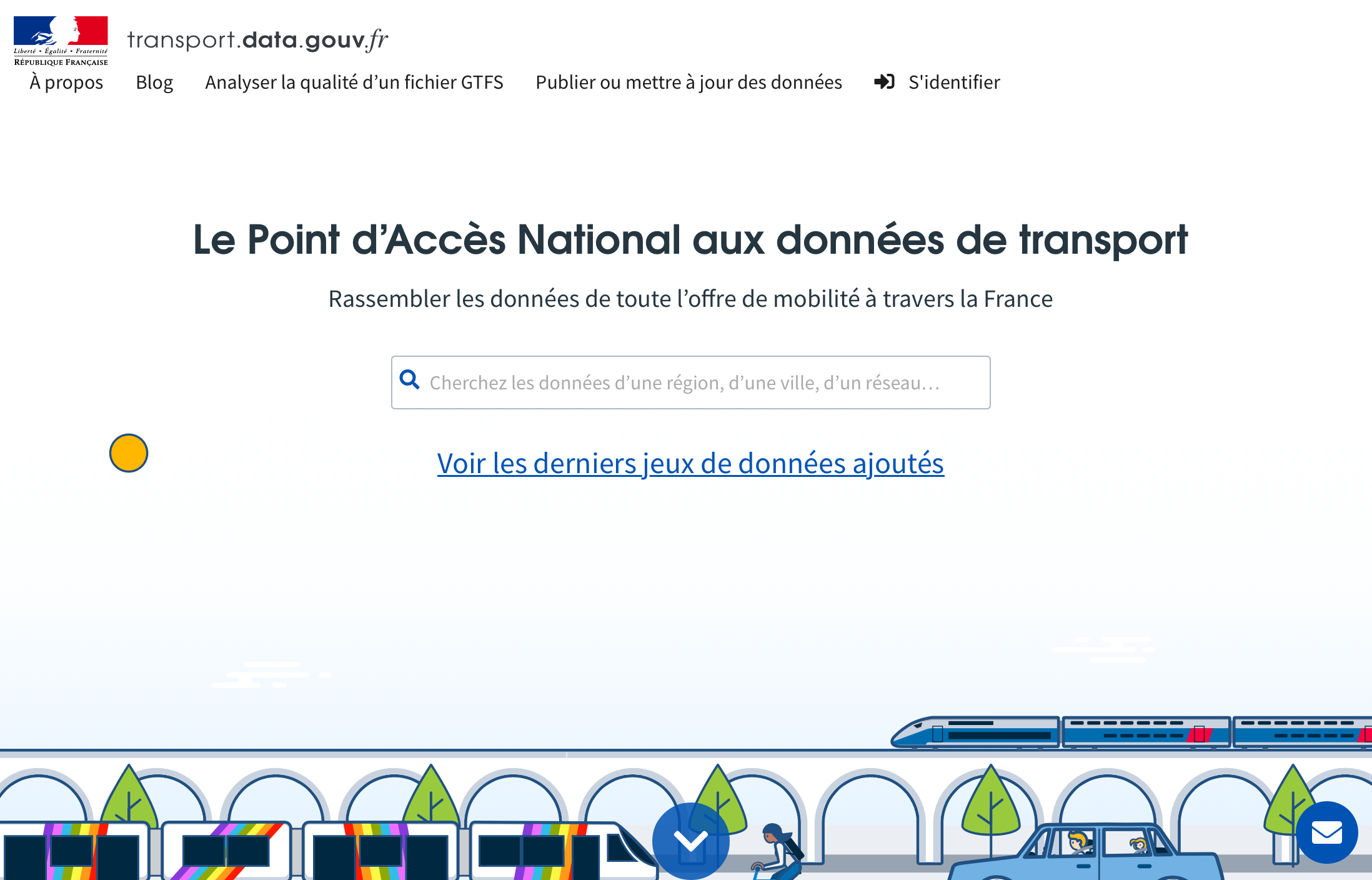 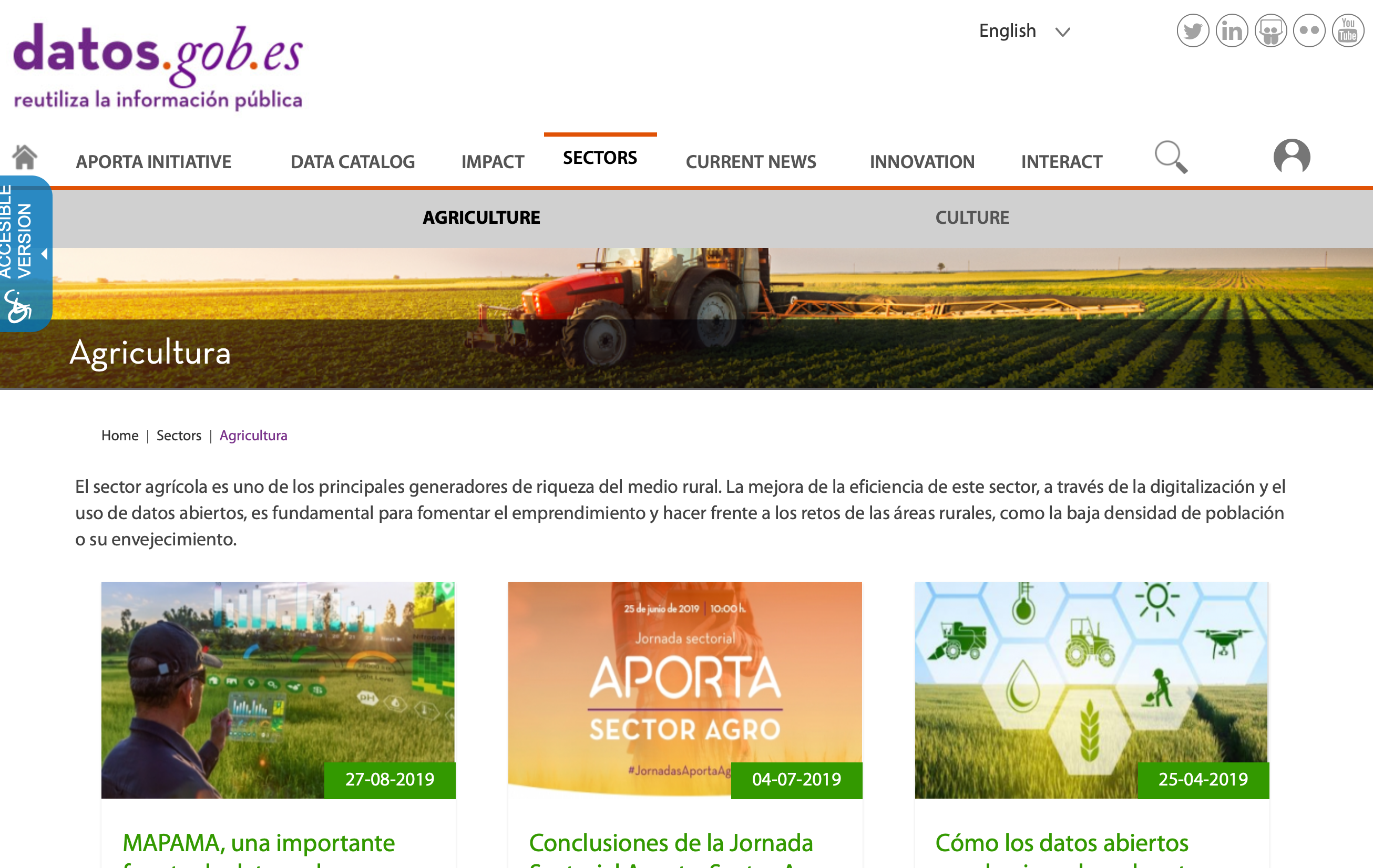 Impact van data & communities
context
data
gebruik
impact
toepassing
Economisch
Sociaal maatschappelijk
Omgeving
Politiek zichtbaarheid
< geven inzicht in impact
communities
13
Tijd voor discussie
Gebruik de chatbox voor vragen
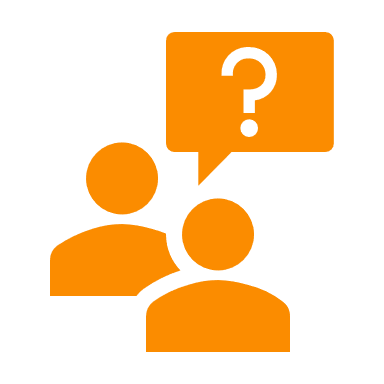 Programma
11.00 – 11.10 	Jelle Verburg (data.overheid.nl) 						– Introductie data.overheid.nl en data 					communities. Wat is het?
11.10 – 11.22	Pearl Dijkstra (KNAW)– Onderzoeksrapport
11.22 - 11.35 	Jelle Verburg (data.overheid.nl) & Erik Smits (Min. 			OCW) – Onderwijsdata community
11.35 - 11.42 	Marcel Dekker (Smoelt) – Toepassing met 				onderwijsdata
11.42 - 11.50 	Ronald de Jong (CBS) – Toepassingen in het 				domein onderwijs met CBS data
11.50 – 12.00 	Jelle Verburg (data.overheid.nl) – dataverzoeken 				en interactie. Welke datasets wil je hebben in het 				domein onderwijs?
14
2. Onderzoeksrapport KNAW
Pearl Dijkstra (KNAW)
15
16
Tijd voor discussie
Gebruik de chatbox voor vragen
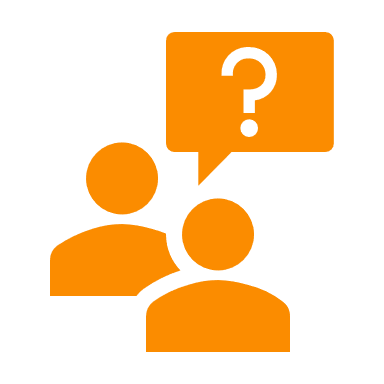 Programma
11.00 – 11.10 	Jelle Verburg (data.overheid.nl) 						– Introductie data.overheid.nl en data 					communities. Wat is het?
11.10 – 11.22	Pearl Dijkstra (KNAW)– Onderzoeksrapport
11.22 - 11.35 	Jelle Verburg (data.overheid.nl) & Erik Smits (Min. 			OCW) – Onderwijsdata community
11.35 - 11.42 	Marcel Dekker (Smoelt) – Toepassing met 				onderwijsdata
11.42 - 11.50 	Ronald de Jong (CBS) – Toepassingen in het 				domein onderwijs met CBS data
11.50 – 12.00 	Jelle Verburg (data.overheid.nl) – dataverzoeken 				en interactie. Welke datasets wil je hebben in het 				domein onderwijs?
17
3. Onderwijsdata community
Jelle Verburg (data.overheid.nl)
Erik Smits (Min. OCW)
18
19
Welke organisaties doen er mee?
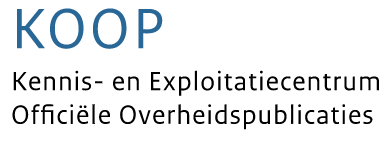 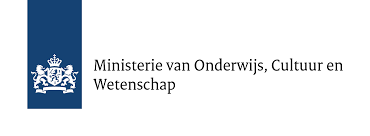 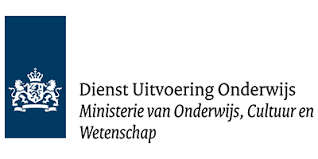 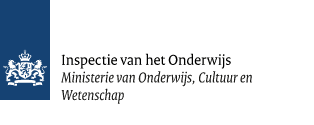 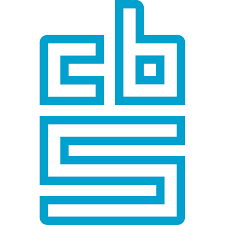 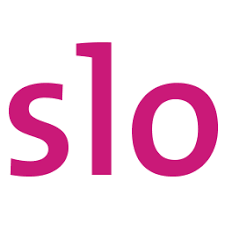 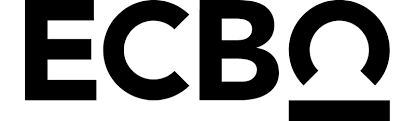 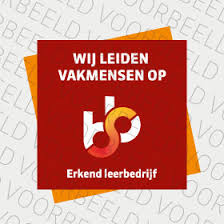 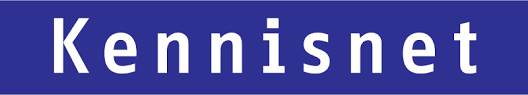 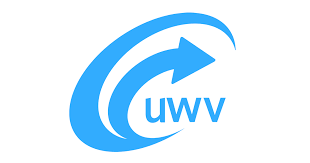 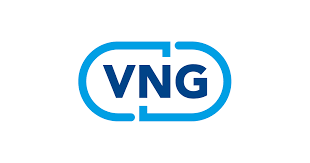 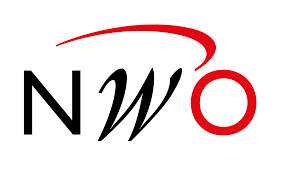 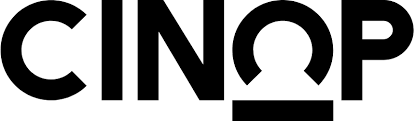 20
Onderwijs
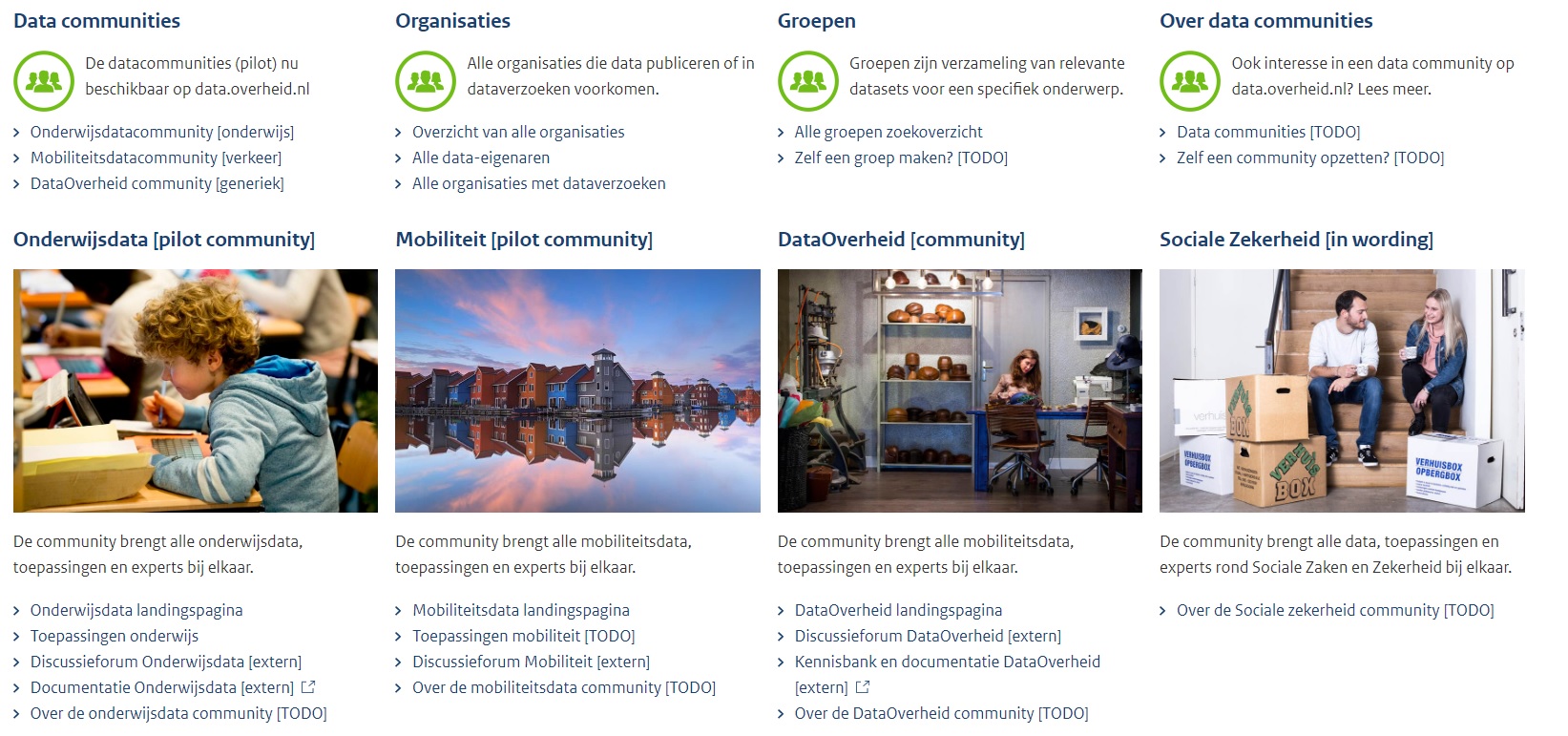 21
Onderwijs
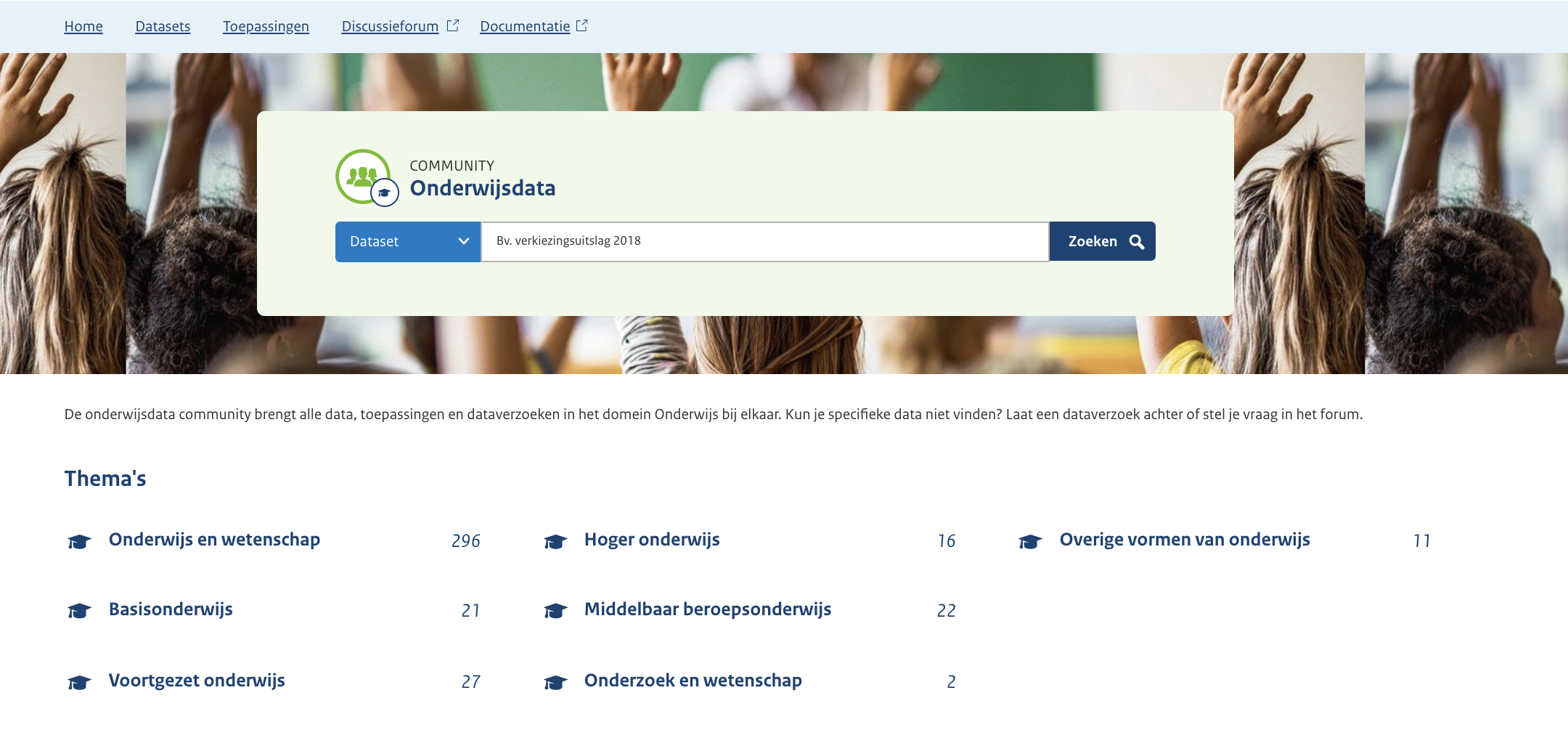 22
Onderwijs
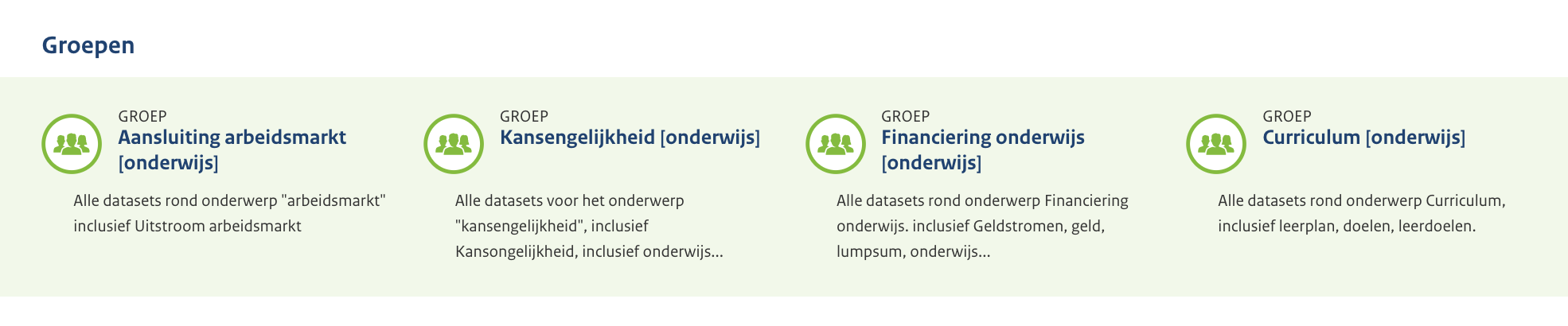 23
Onderwijs
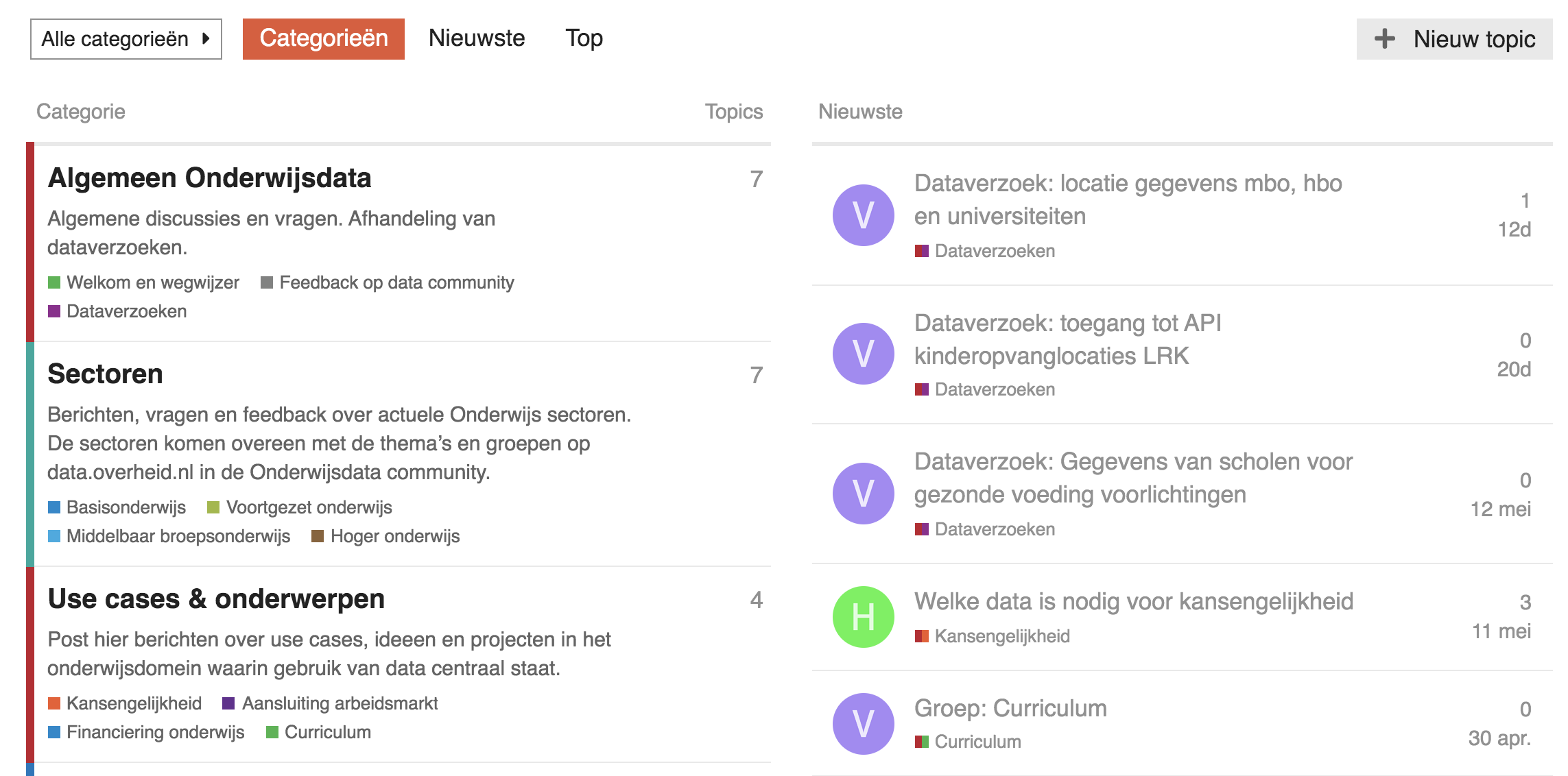 24
Onderwijs
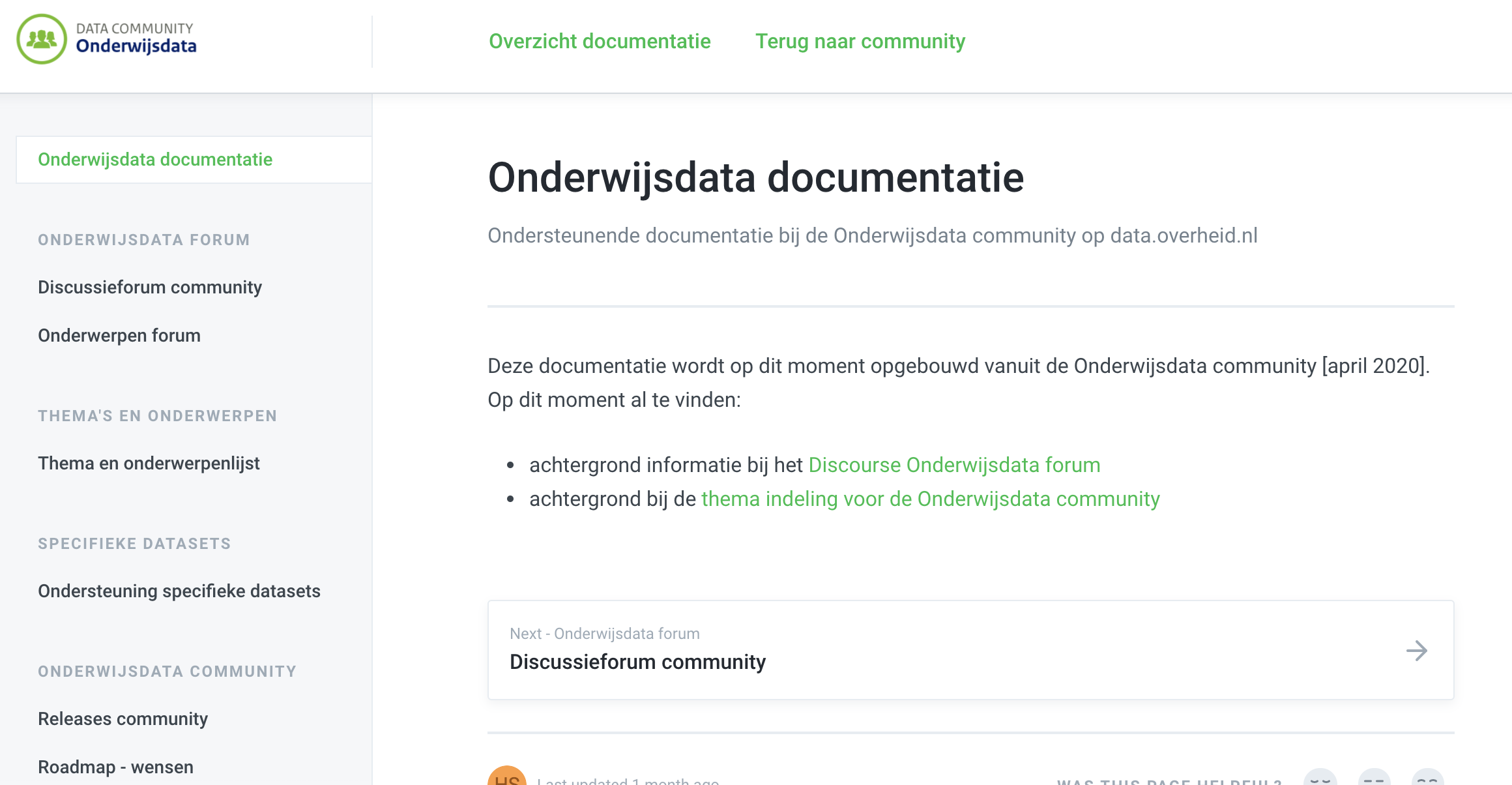 25
Tijd voor discussie
Ken je data communities in Nederland?
Welke onderwijsdata zie je graag?
……


Gebruik de chatbox voor vragen
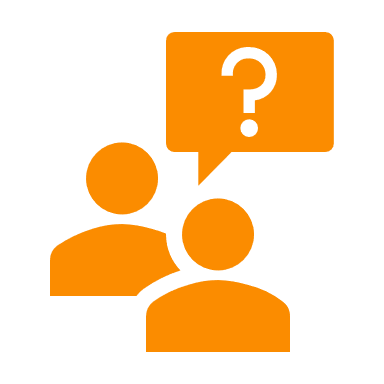 26
Doe mee
Wij hebben jullie kennis & expertise nodig

Volledig publiek beschikbaar

Wil je meedoen? data@koop.overheid.nl

Of stel je vraag in het forum aan ons
Programma
11.00 – 11.10 	Jelle Verburg (data.overheid.nl) 						– Introductie data.overheid.nl en data 					communities. Wat is het?
11.10 – 11.22	Pearl Dijkstra (KNAW)– Onderzoeksrapport
11.22 - 11.35 	Jelle Verburg (data.overheid.nl) & Erik Smits (Min. 			OCW) – Onderwijsdata community
11.35 - 11.42 	Marcel Dekker (Smoelt) – Toepassing met 				onderwijsdata
11.42 - 11.50 	Ronald de Jong (CBS) – Toepassingen in het 				domein onderwijs met CBS data
11.50 – 12.00 	Jelle Verburg (data.overheid.nl) – dataverzoeken 				en interactie. Welke datasets wil je hebben in het 				domein onderwijs?
27
4. Toepassing met onderwijsdata
Marcel Dekker (Smoelt)
28
29
Tijd voor discussie
Gebruik de chatbox voor vragen
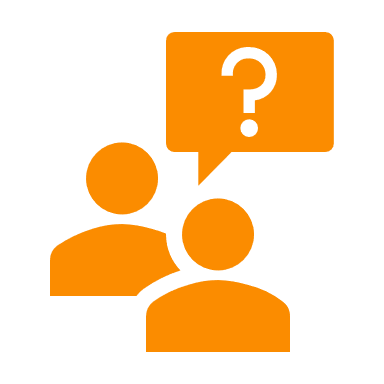 Programma
11.00 – 11.10 	Jelle Verburg (data.overheid.nl) 						– Introductie data.overheid.nl en data 					communities. Wat is het?
11.10 – 11.22	Pearl Dijkstra (KNAW)– Onderzoeksrapport
11.22 - 11.35 	Jelle Verburg (data.overheid.nl) & Erik Smits (Min. 			OCW) – Onderwijsdata community
11.35 - 11.42 	Marcel Dekker (Smoelt) – Toepassing met 				onderwijsdata
11.42 - 11.50 	Ronald de Jong (CBS) – Toepassingen in het 				domein onderwijs met CBS data
11.50 – 12.00 	Jelle Verburg (data.overheid.nl) – dataverzoeken 				en interactie. Welke datasets wil je hebben in het 				domein onderwijs?
30
5. Toepassingen in het domein onderwijs met CBS data
Ronald de Jong (CBS)
31
32
Tijd voor discussie
Gebruik de chatbox voor vragen
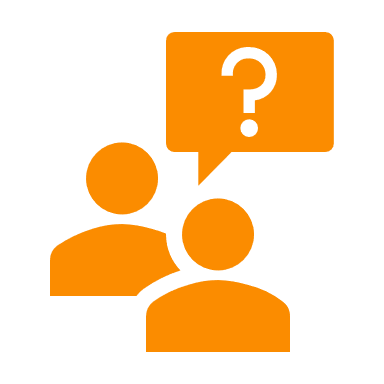 Programma
11.00 – 11.10 	Jelle Verburg (data.overheid.nl) 						– Introductie data.overheid.nl en data 					communities. Wat is het?
11.10 – 11.22	Pearl Dijkstra (KNAW)– Onderzoeksrapport
11.22 - 11.35 	Jelle Verburg (data.overheid.nl) & Erik Smits (Min. 			OCW) – Onderwijsdata community
11.35 - 11.42 	Marcel Dekker (Smoelt) – Toepassing met 				onderwijsdata
11.42 - 11.50 	Ronald de Jong (CBS) – Toepassingen in het 				domein onderwijs met CBS data
11.50 – 12.00 	Jelle Verburg (data.overheid.nl) – dataverzoeken 				en interactie. Welke datasets wil je hebben in het 				domein onderwijs?
33
6. Dataverzoek, interactie. Welke data wil je hebben?
Jelle Verburg (data.overheid.nl)
34
Impact: wat we kunnen meten
Vraag: welk effect zou je in het onderwijsdomein van de toepassingen kunnen zien?
Context en toepassing 1: Marcel Dekker
Context en toepassing 2: CBS
Wat is het effect van de toepassing in het onderwijs domein?
Economisch (voorbeeld: beter aansluiting arbeidsmarkt)
Sociaal (voorbeeld: wat levert het voor mensen op) 
Omgeving (voorbeeld: diversiteit op scholen)
Politiek (voorbeeld: opening van scholen)
Eerder gestelde dataverzoeken
Adressen instellingen in MBO, HBO, WO?
Gegevens onderwijsniveau in gemeenten?
Erkende opleidingen in het hoger onderwijs?
Aantal studentenwoningen en de prijzen daarvan?
Gegevens leerlingen in groep 8 van het basisonderwijs?
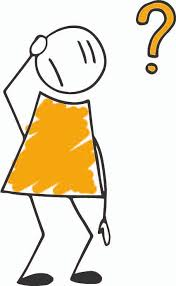 Energielabels voor scholen?
37
38
Tijd voor discussie
Welke data wil jij hebben in het domein onderwijs?

Stel je datavraag in de chat

We gaan met je vraag aan de slag
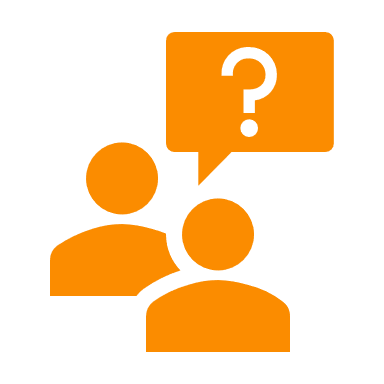 39
Afsluiting
De communities zijn een plek om in een specifieke context inzicht in data, toepassingen, gebruik en impact te krijgen. 
Hier gaan we komende maanden verder mee aan het werk.

Zet je tops & tips in de chat.

Contact ons via data@koop.overheid.nl
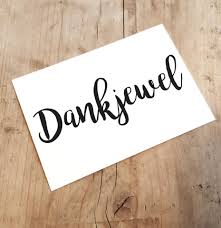